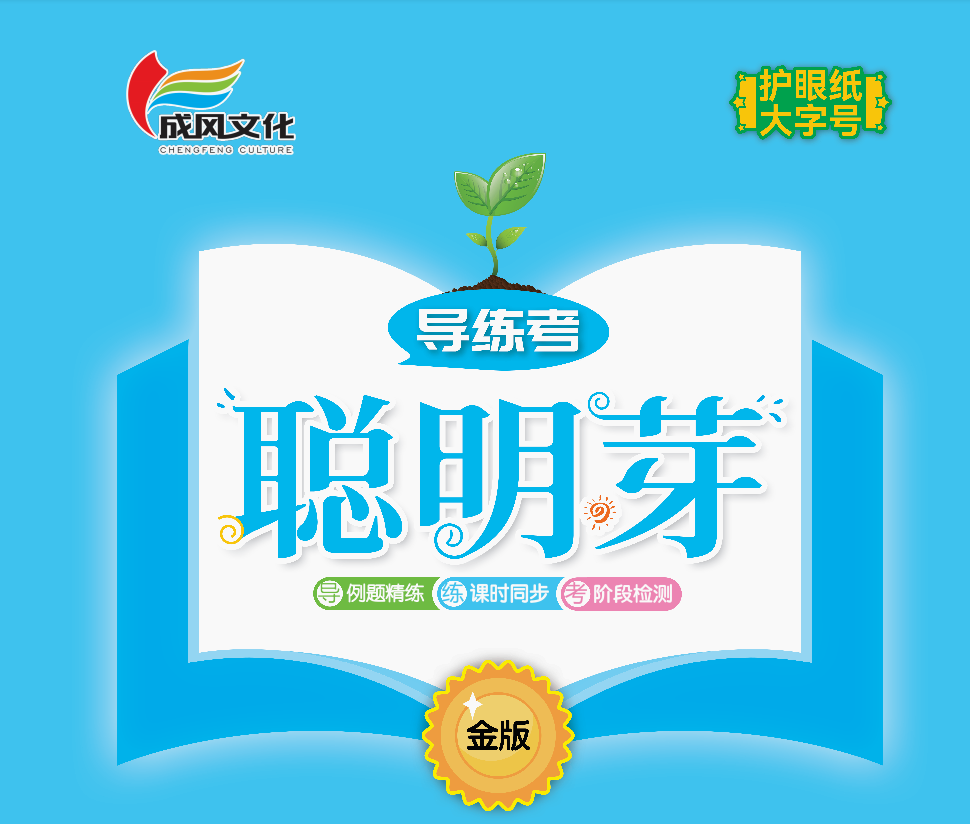 第一单元   认识平面图形
整理和复习
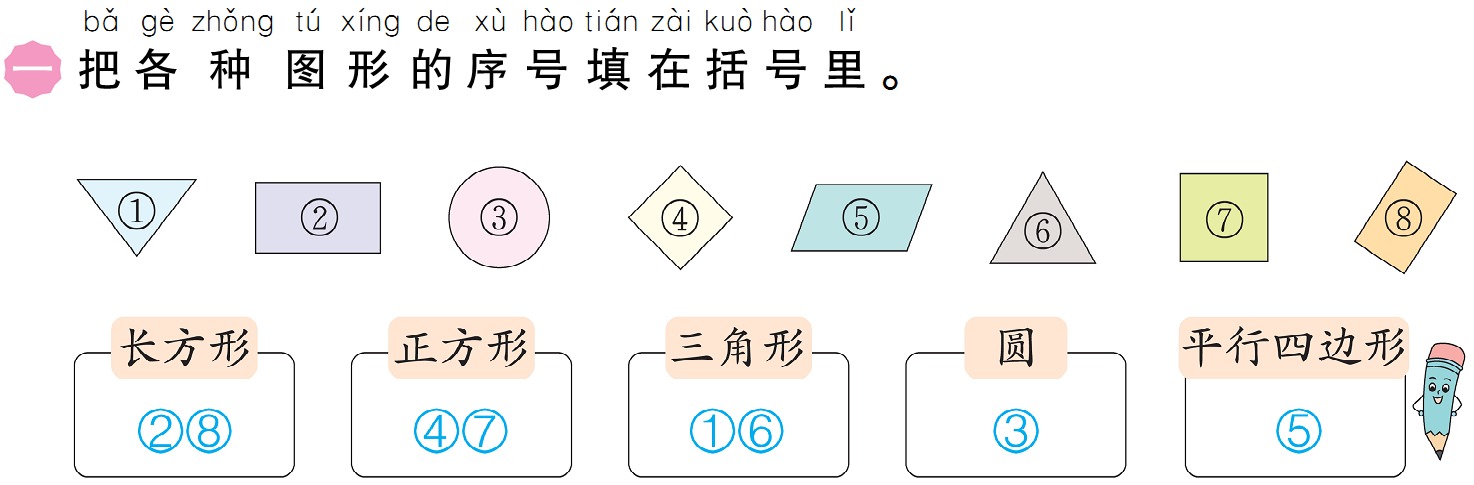 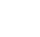 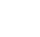 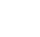 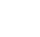 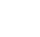 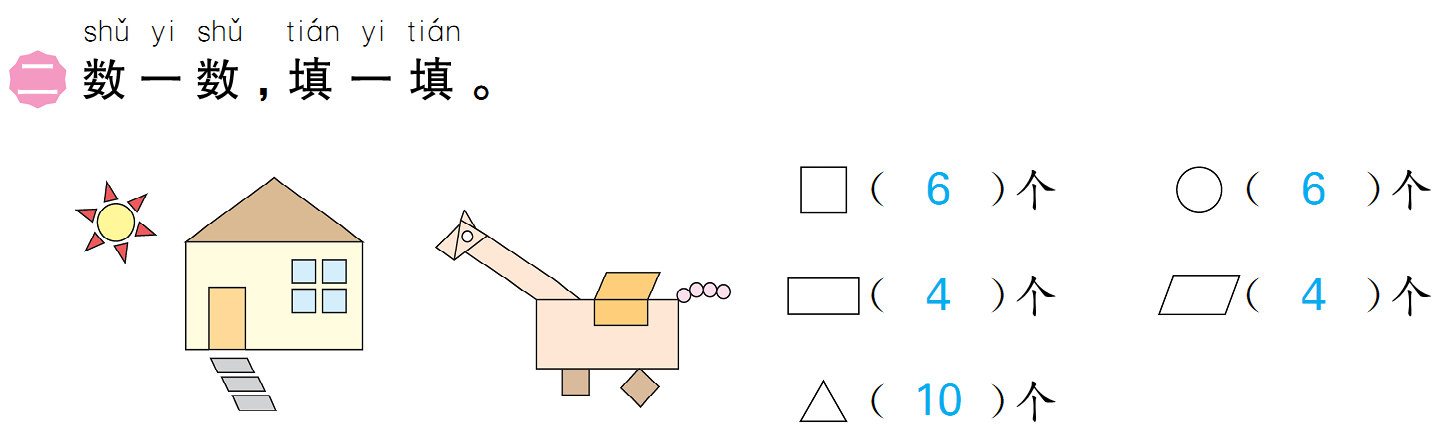 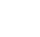 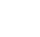 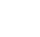 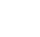 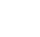 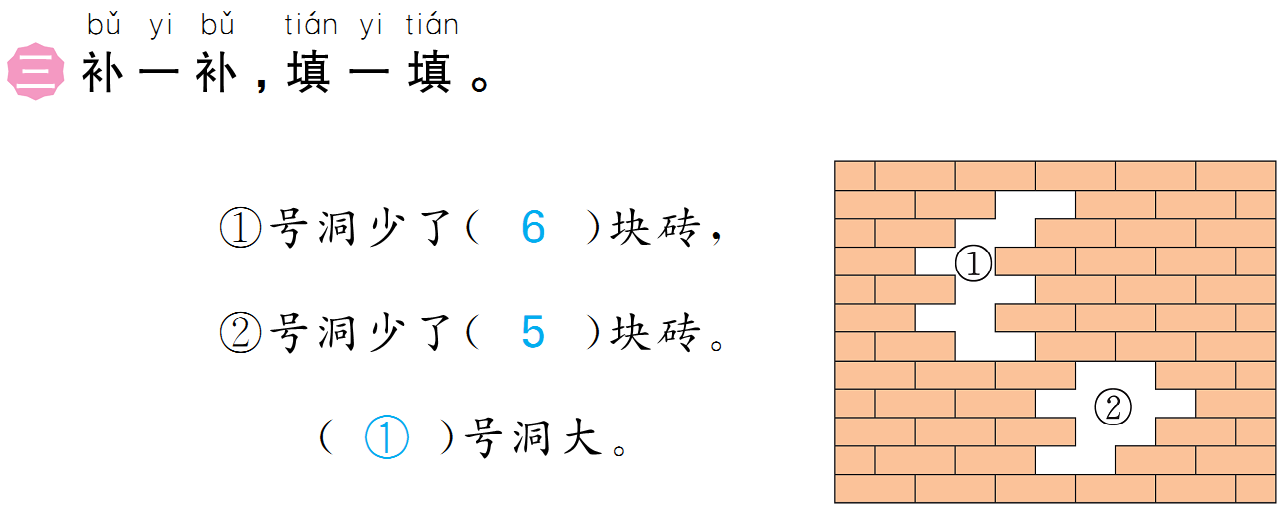 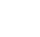 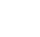 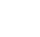 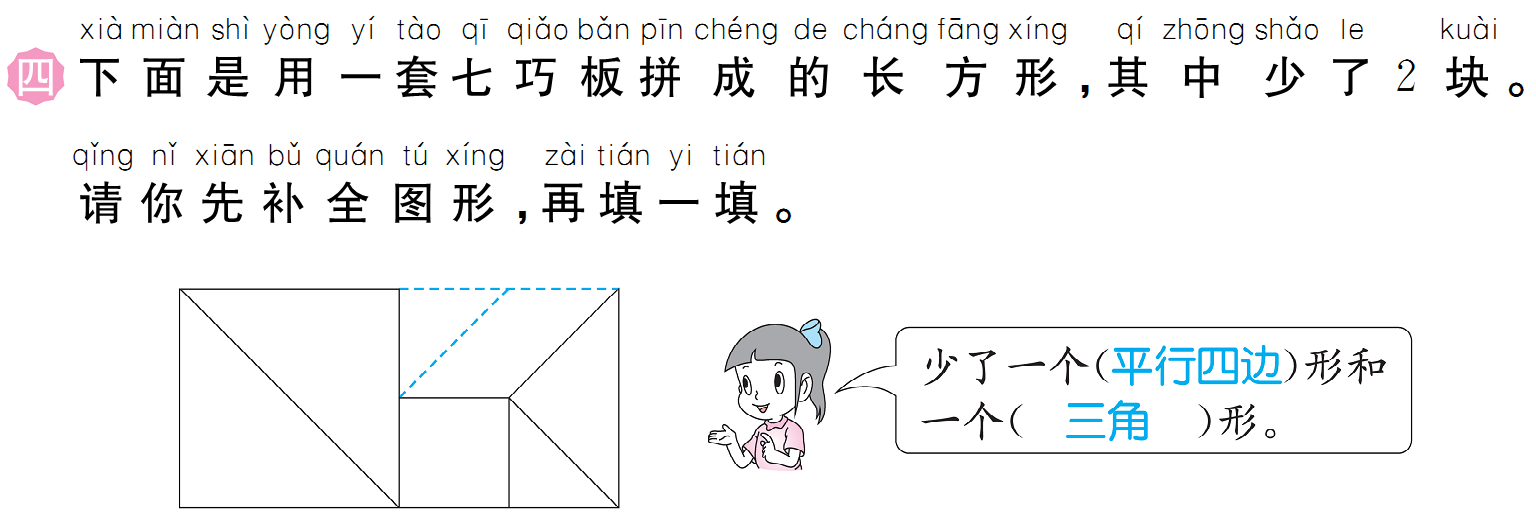 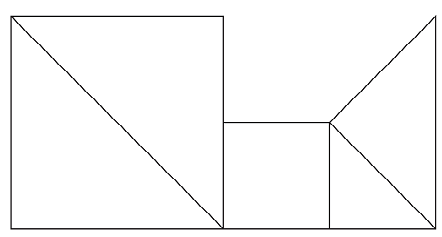 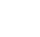 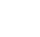 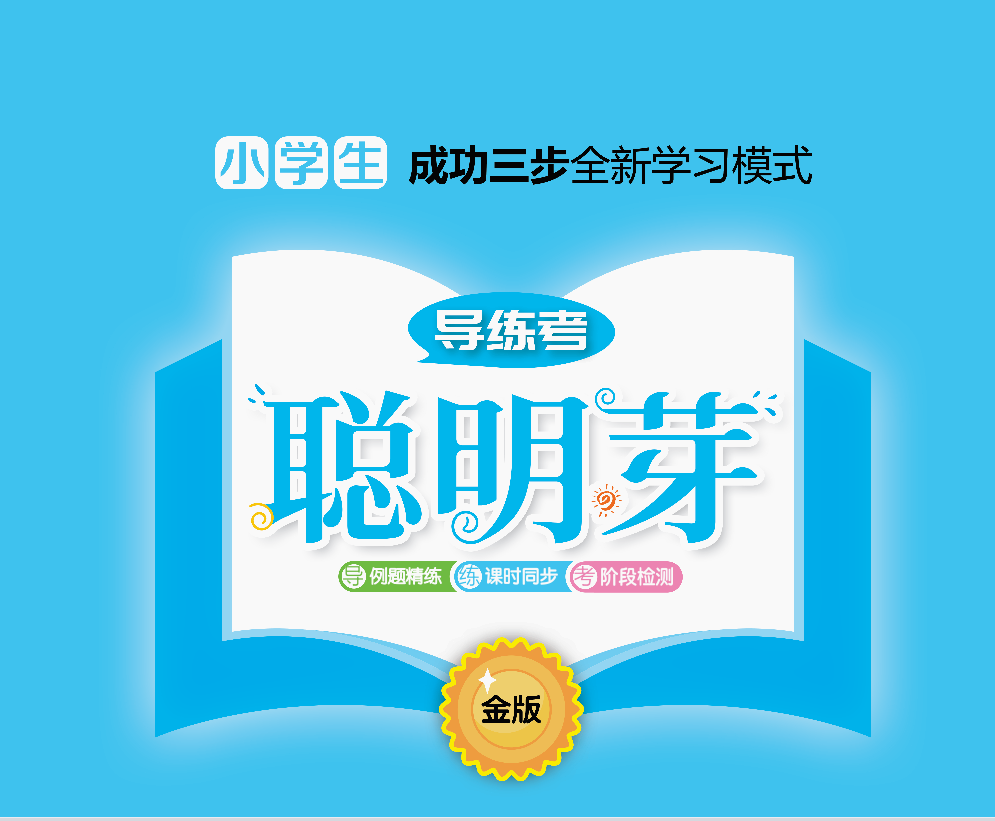